Figure 2. Frequency plot of average PIB-PET scores and a fitted smoothed curve of the distribution. The cutoff point of ...
Cereb Cortex, Volume 22, Issue 9, September 2012, Pages 1993–2004, https://doi.org/10.1093/cercor/bhr271
The content of this slide may be subject to copyright: please see the slide notes for details.
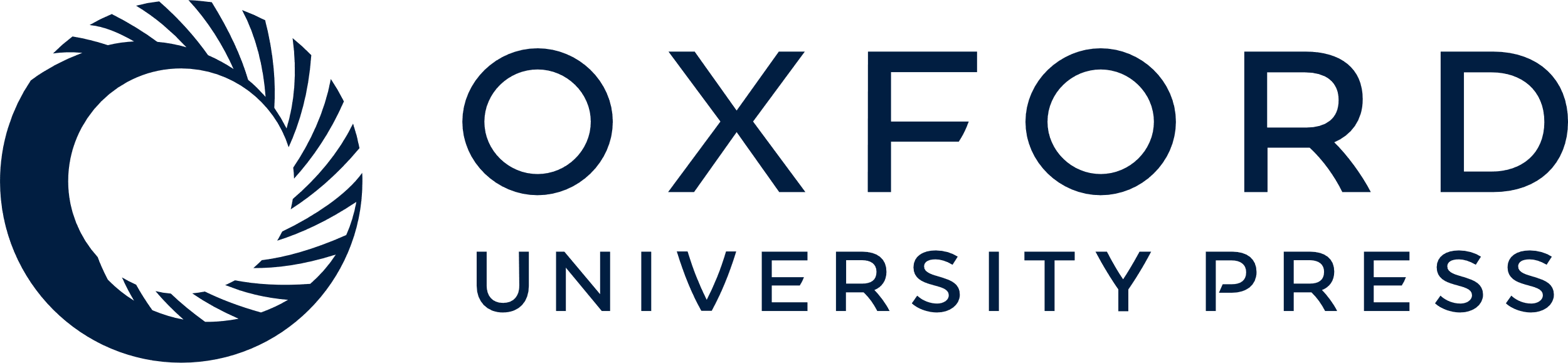 [Speaker Notes: Figure 2. Frequency plot of average PIB-PET scores and a fitted smoothed curve of the distribution. The cutoff point of 1.6 (red vertical line) was derived to optimally separate the data of the bimodal distribution into PIB-PET(+) and PIB-PET(−) groups.


Unless provided in the caption above, the following copyright applies to the content of this slide: © The Author 2011. Published by Oxford University Press. All rights reserved. For permissions, please e-mail: journals.permissions@oup.com]